ARNG Soldier Education Benefits
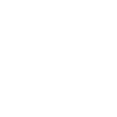 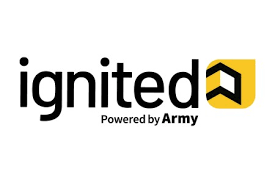 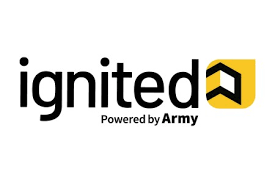 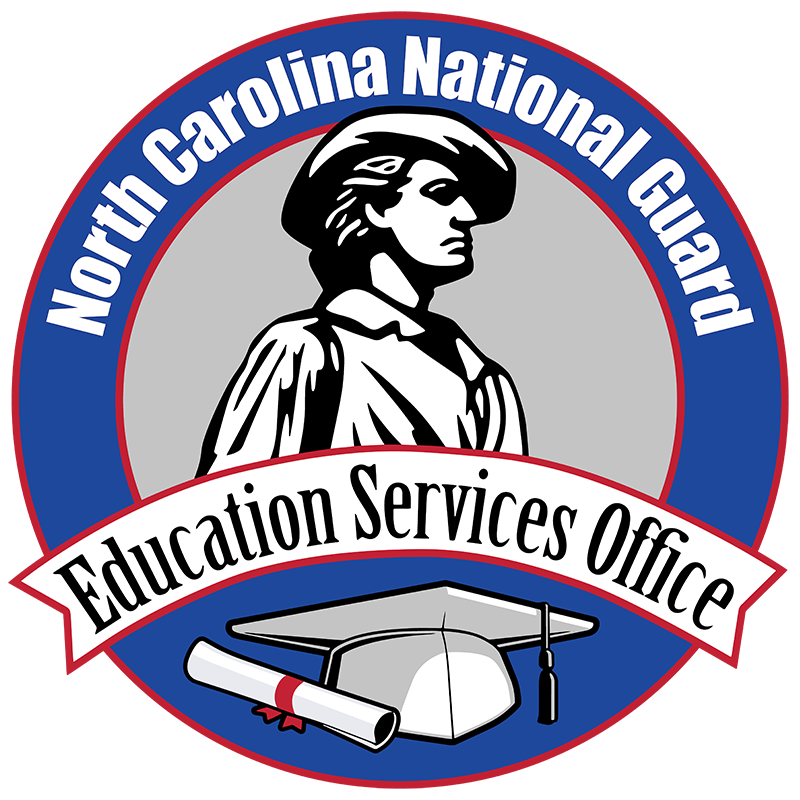 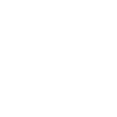 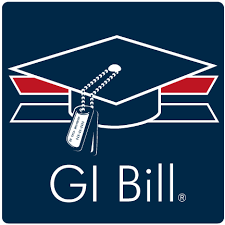 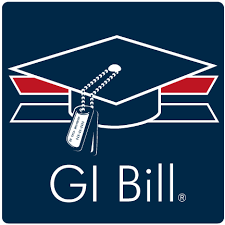 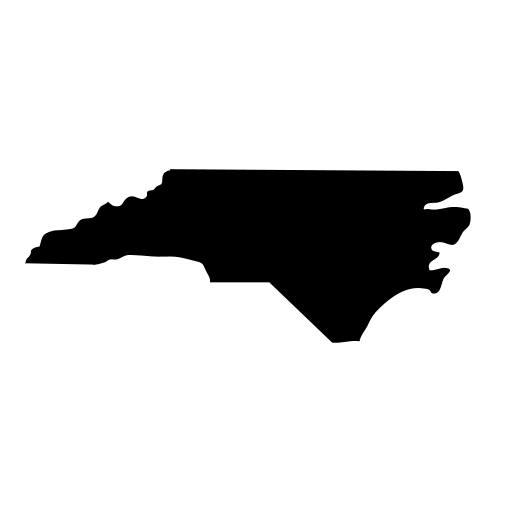 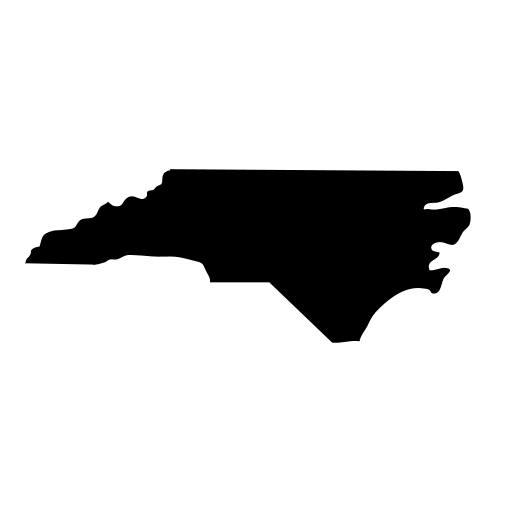 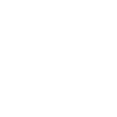 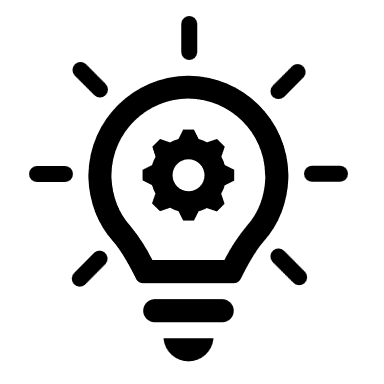 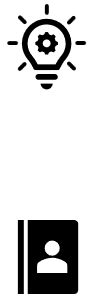 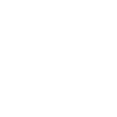 (984) 661-5108
Sherrita.L.Ried.civ@army.mil
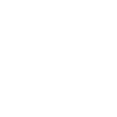 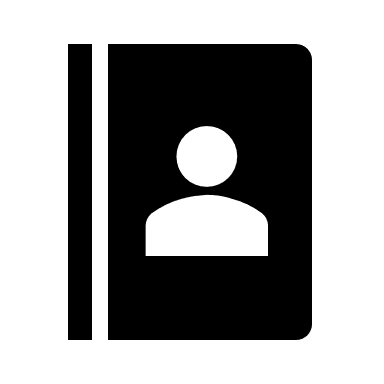 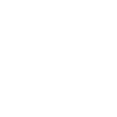 Your Education Our Passion
UNCLASSIFIED
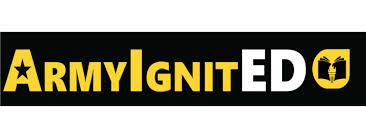 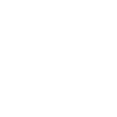 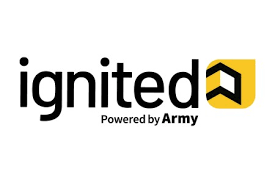 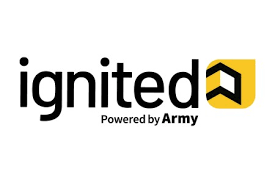 Federal Tuition Assistance
Qualification:
Active Drilling Member of ARNG, Reserve or AD
Upon enlistment and Issued a CAC Card (no boot camp required)
Cannot be Flagged
Maintain 2.0 GPA and C grade Undergrad/3.0 and B grade Grad
Must have 60 days remaining on contract from course end date
Apply by the deadline 7th day before course start date

Benefit:
https://www.armyignited.army.mil/student
Up to $250 Per Credit Hour (tuition only)
Capped at 18 hours per Fiscal Year (1 OCT-30 SEP) $4500
Used towards 1st Masters, Bachelors, Associates, Certificate degree
May use with any GI Bill, NCTAP and Pell Grant
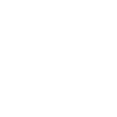 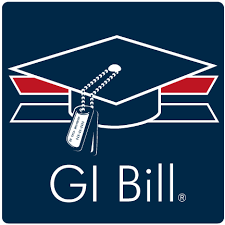 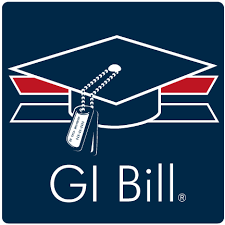 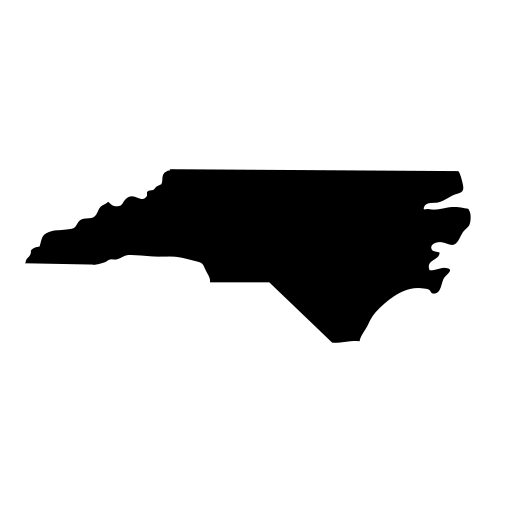 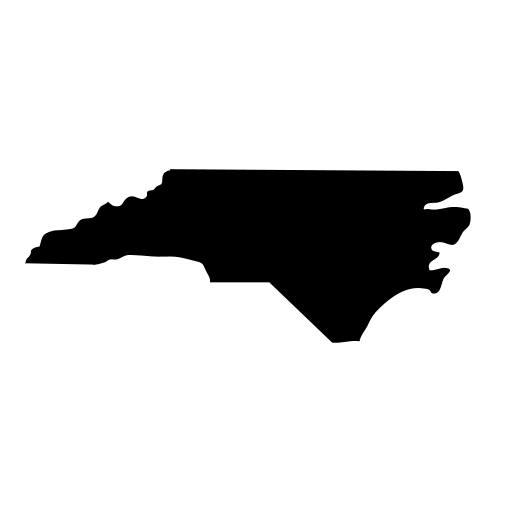 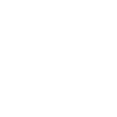 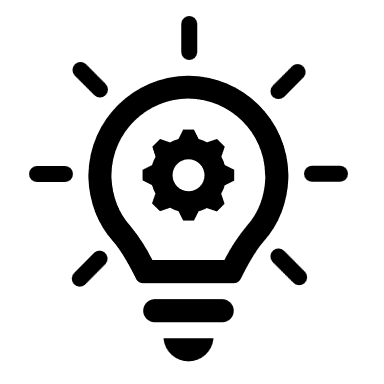 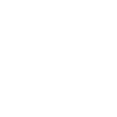 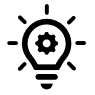 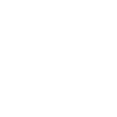 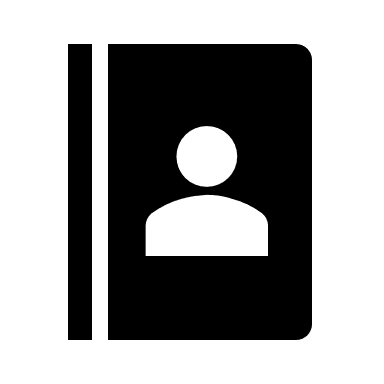 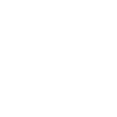 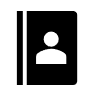 UNCLASSIFIED
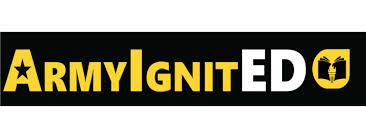 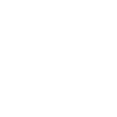 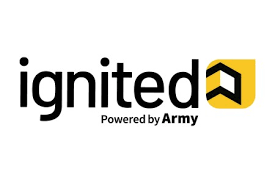 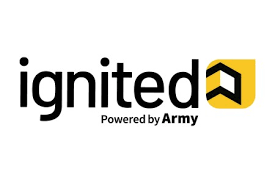 Credentialing Assistance
Qualification:
Active Drilling Member of ARNG, Reserve or AD
Upon enlistment and Issued a CAC Card (no boot camp required)
Cannot be Flagged
Must have 60 days remaining on contract from course end date
Apply by the deadline 45th day before course start date

Benefit:
The full list can be found here- https://www.cool.osd.mil/army/index.htm
Up to $2,000 per year
Pays for exam, preparatory materials/class, tools, and recertification
Apply at https://www.armyignited.army.mil/student/
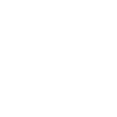 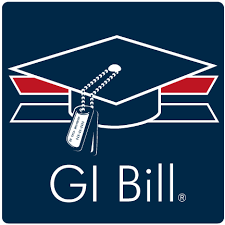 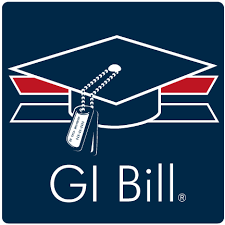 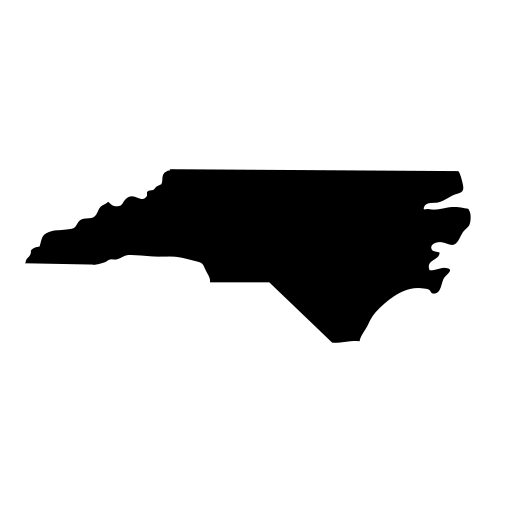 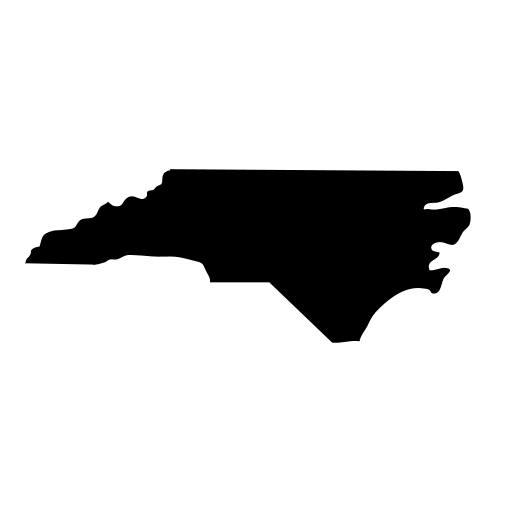 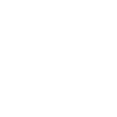 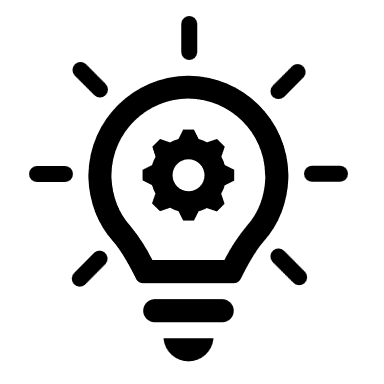 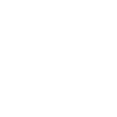 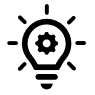 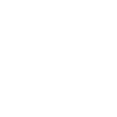 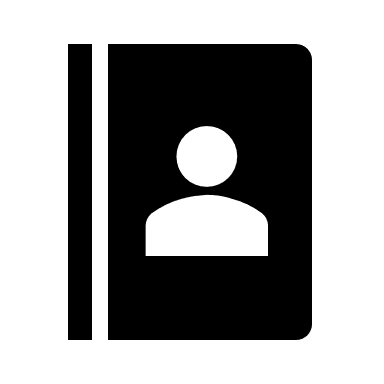 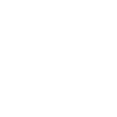 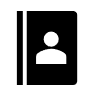 UNCLASSIFIED
CH 1606 Montgomery GI Bill SR
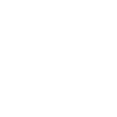 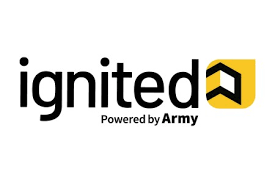 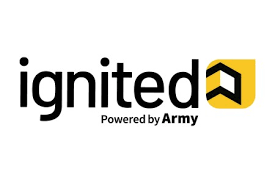 Qualification: 
Sign a six-year enlistment contract, extension, or Officer
    Service Agreement
Have a High school diploma or equivalent
Complete Initial Active Duty for Training (IADT) or Basic Officer Leadership Course (BOLC)

Benefit:
$466 per month for full time enrollment (effective 1 Oct 2023)
Payment is tax free and is made directly to the Soldier each month from the DVA
CAN be combined with Federal Tuition Assistance for the same course, when attending half time or more.
Can be combined with FTA and NCTAP (if balance remains)
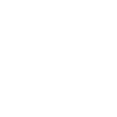 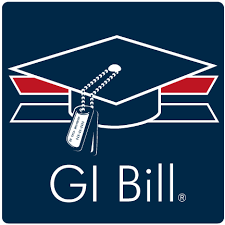 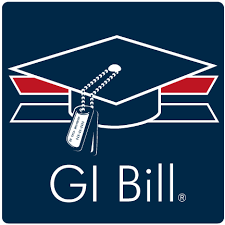 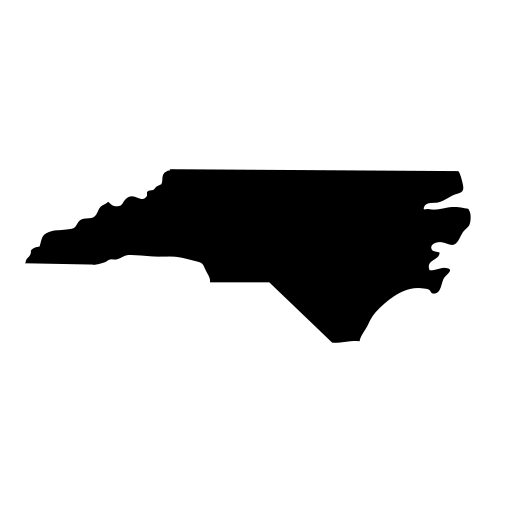 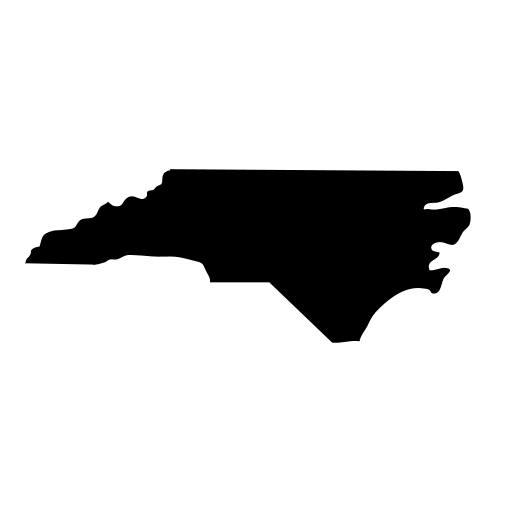 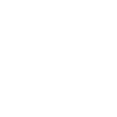 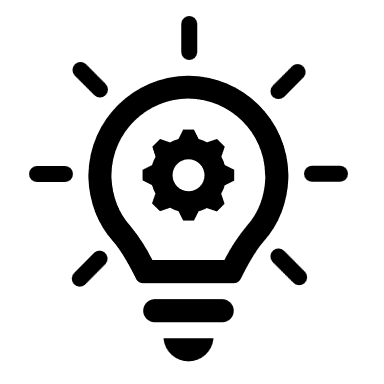 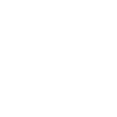 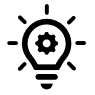 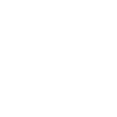 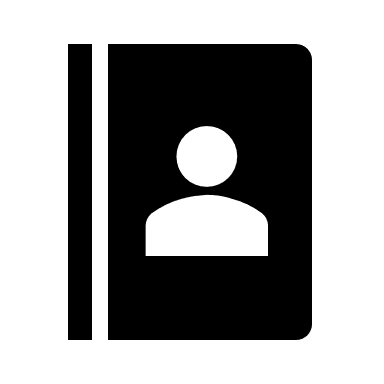 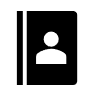 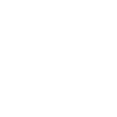 UNCLASSIFIED
GI Bill Kicker
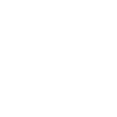 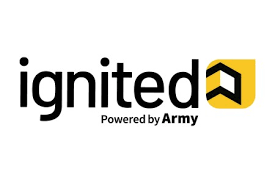 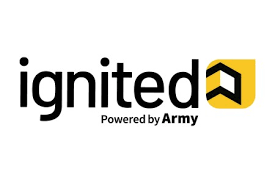 Qualification: 
Categories:
Non-prior service applicants (enlisted only); 50 or higher on ASVAB, enlist in a critical skill/unit
Prior service applicants (enlisted only); 50 or higher on ASVAB/AFCT, MOS qualified, E-7 or below, and enlist in an MTOE or medical unit
Currently serving enlisted Soldiers who have completed 3 consecutive years of service, no more than 14 total years of service, 50 or higher on ASVAB, SFC or below
Officer commissioning programs; ROTC/SMP, OCS and WOCS
Currently serving officers; up to one year after commissioning
Basic Criteria:
Be eligible for the MGIB-SR/Chapter 1606 or MGIB-AD/Chapter 30•Complete MOS or Branch Qualification in contracted skill
Sign a six-year service obligation (Enlistment contract, extension, or Officer Service Agreement)
Benefit:
Depending on your category and date of contract, either $200 or $350 per month in addition to your basic GI Bill Payment
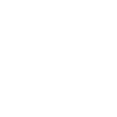 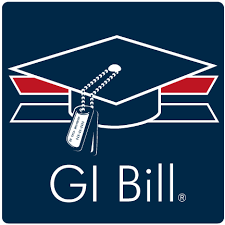 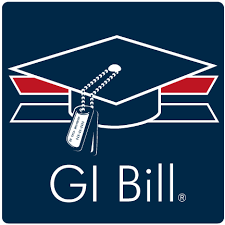 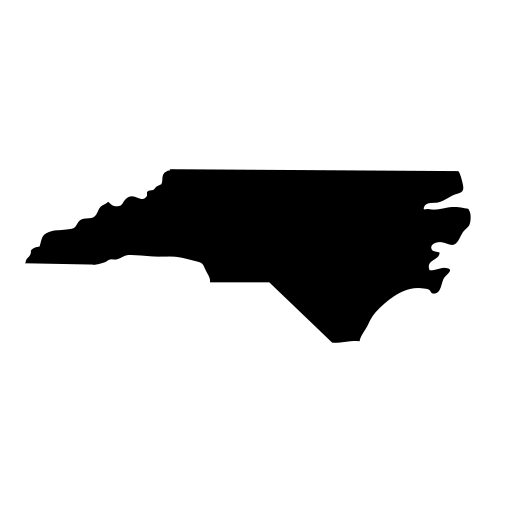 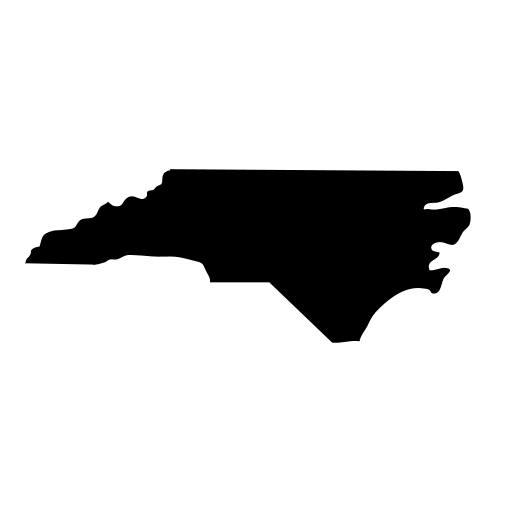 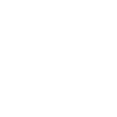 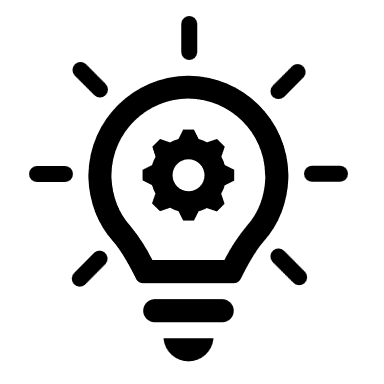 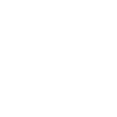 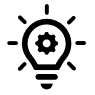 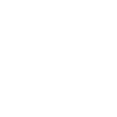 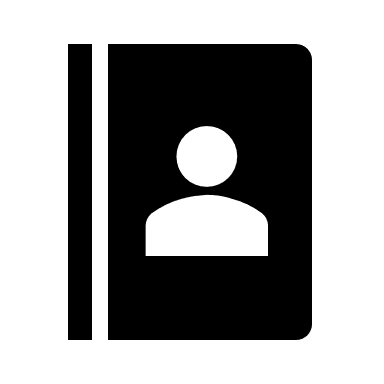 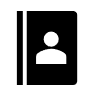 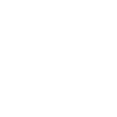 UNCLASSIFIED
Post 9/11 GI Bill
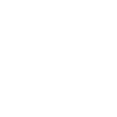 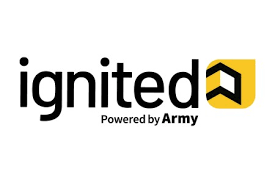 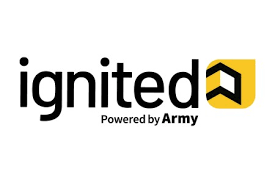 Qualification: 
Soldiers who served at least 90 days of qualifying active duty
Tiered based on aggregate qualifying service up to 36 months (50% - 100%)

Benefit:
Tuition: Pays up to 100% tuition and fees to school
May be combined with NCTAP and FTA programs
Private schools and out of state tuition capped at $27,120.05/yr 
Books: Pays up to $1,000/yr to student
Housing: Monthly payment to student based on zip code
Up to $1054.50/mo for strictly online students 
No housing paid by VA while serving on qualifying active duty
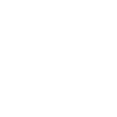 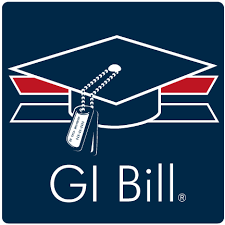 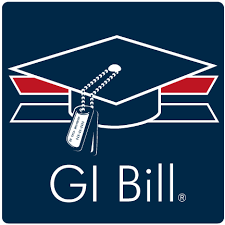 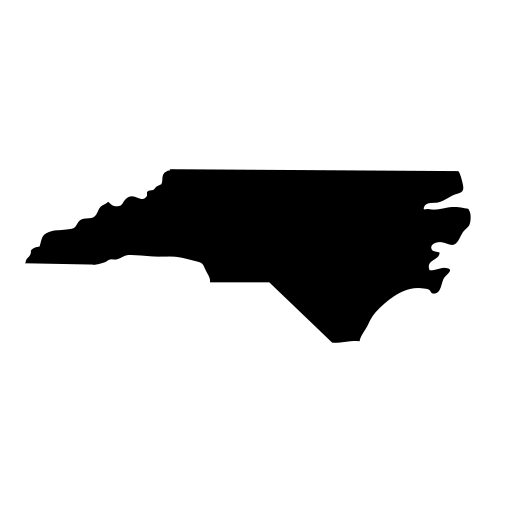 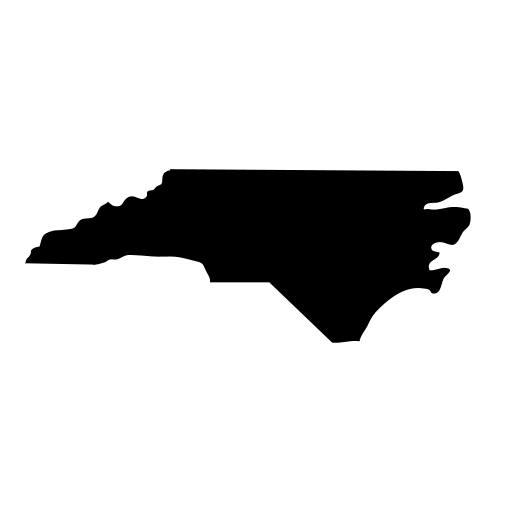 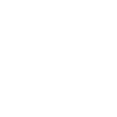 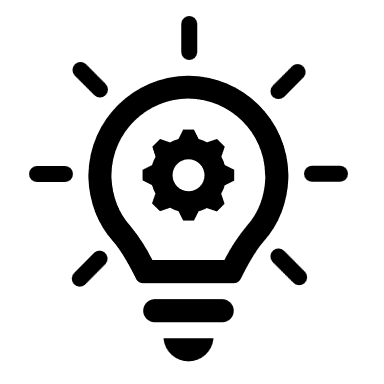 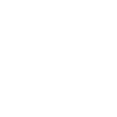 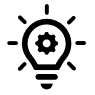 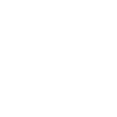 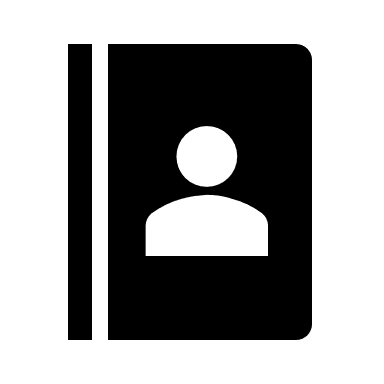 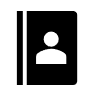 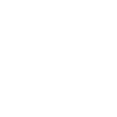 UNCLASSIFIED
Post 9/11 Transfer (TEB)
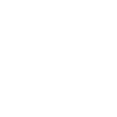 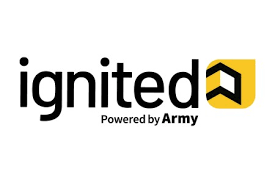 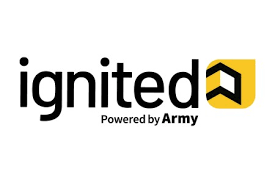 Qualification: 
Spouse and/or children (under 23)
6 years service completed
4-year service obligation (extend ETS before entering transfer)
May transfer only while serving (may modify their transfers after discharge)
Submit transfer here- https://milconnect.dmdc.osd.mil/

Benefit:
Spouse 
Same benefit as Soldier (no housing stipend while Soldier is on active duty)
15 years to use following active duty discharge before 1 JAN 2013
No delimiting date for active duty discharges after 1 JAN 2013 
Children
Eligible for housing stipend regardless of Soldier’s active status
Eligibility ends at age 26 regardless of marriage status
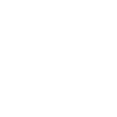 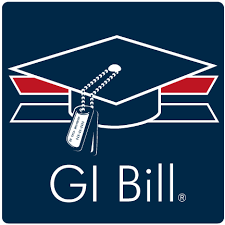 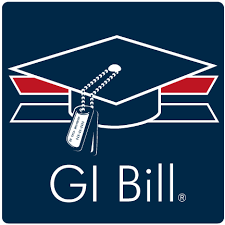 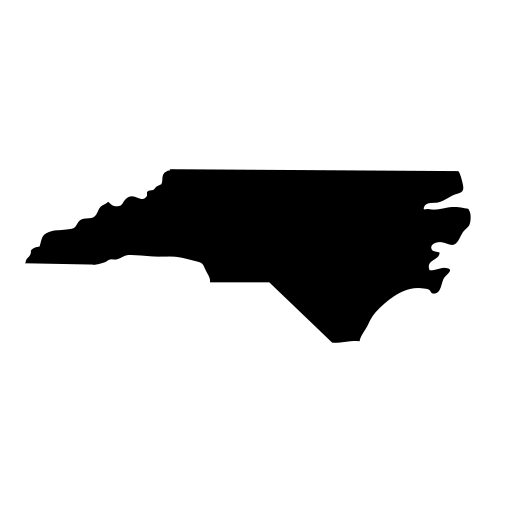 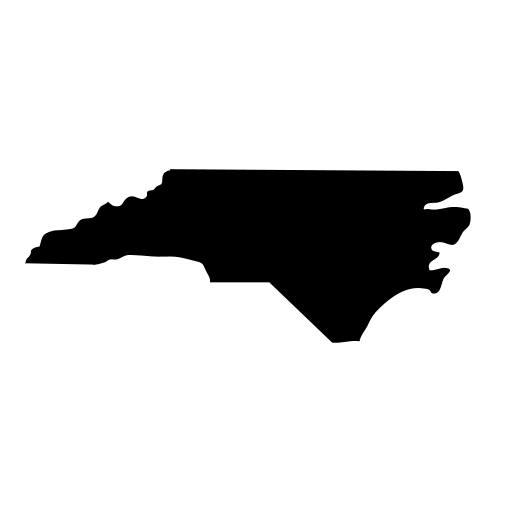 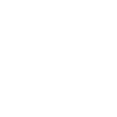 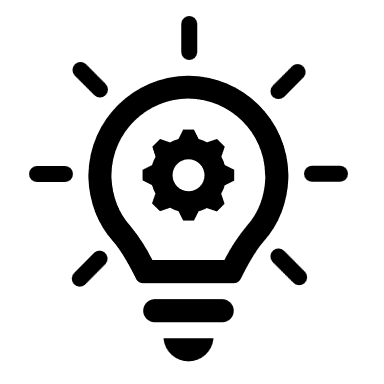 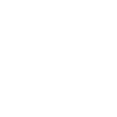 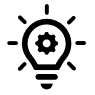 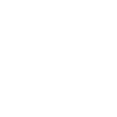 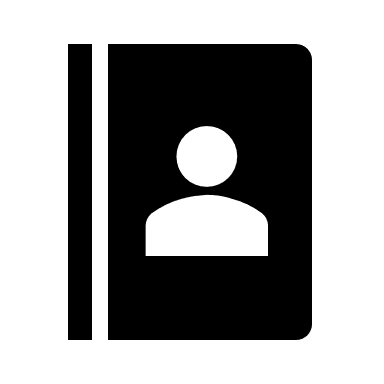 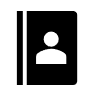 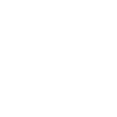 UNCLASSIFIED
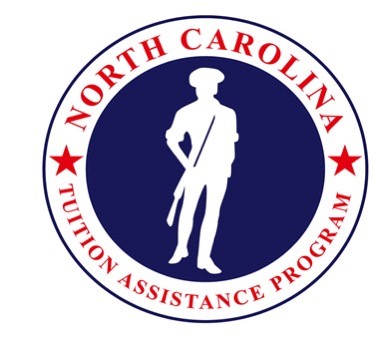 Making It Happen
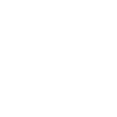 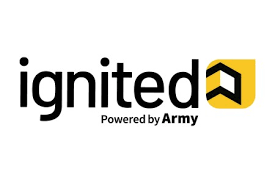 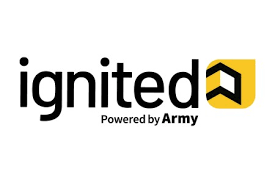 Withdraw vs Incomplete
School Community 
Multiple Benefits
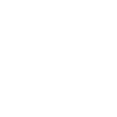 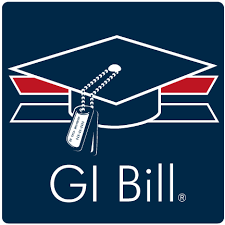 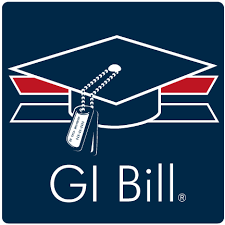 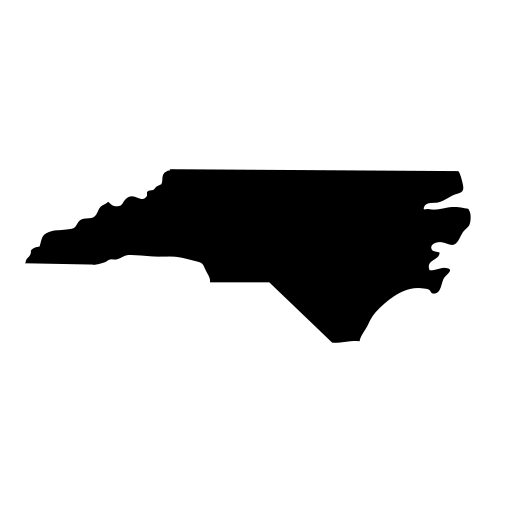 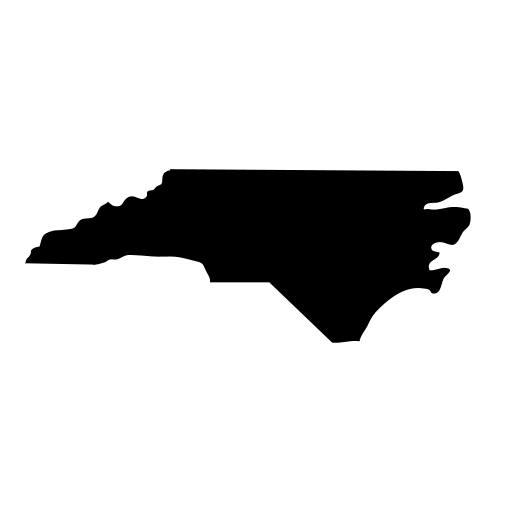 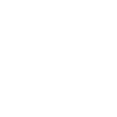 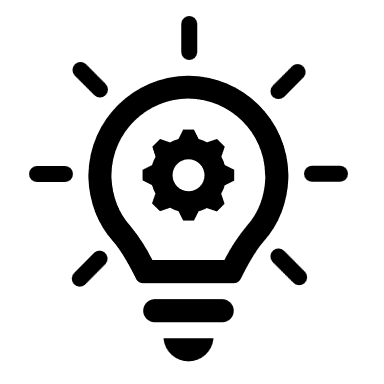 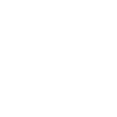 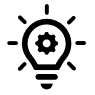 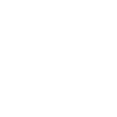 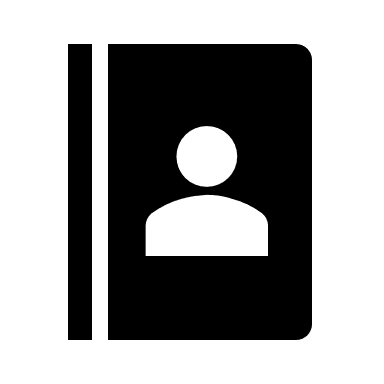 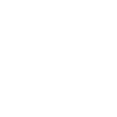 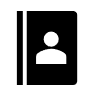 UNCLASSIFIED
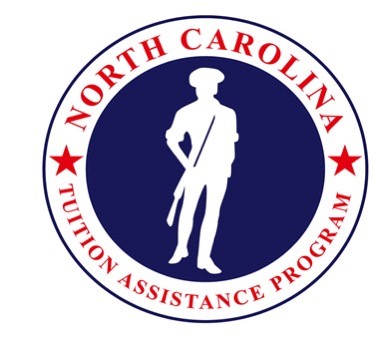 NCTAP
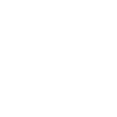 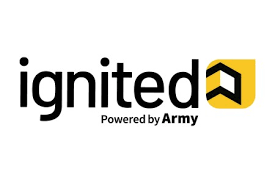 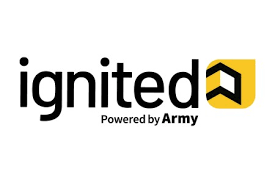 Qualification: 
Active drilling member of the NC National Guard prior to the start of class
2 years remining on contract at the end of the academic period (soldier must meet the 2-year obligation) 
Not flagged for any reason
Is attending an approved school or training program in North Carolina
Meeting satisfactory academic progress (SAP) requirements

Benefit:
Up to 100% of tuition and fees at NC Community Colleges and NC Promise Schools (ECSU, FSU, UNCP and Western Carolina)
Undergraduate degree not to exceed $3240 per term 
Graduate degree not to exceed $3360 per term
Aviation, private and proprietary programs my be available for funding up to $3240 based on availability
Can be combined with FTA
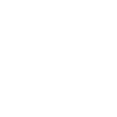 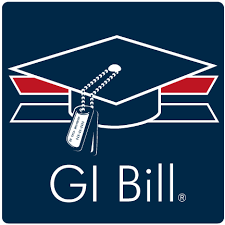 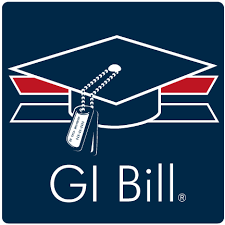 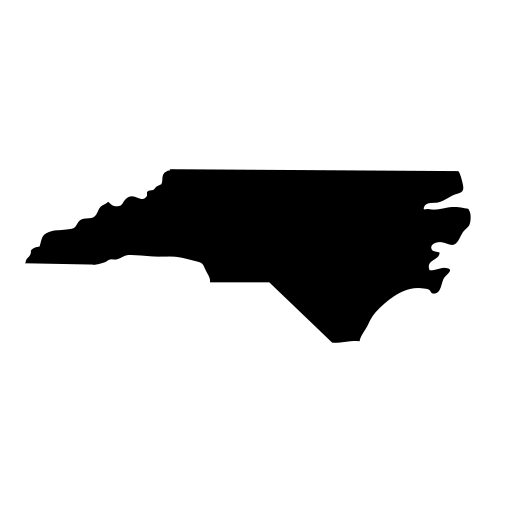 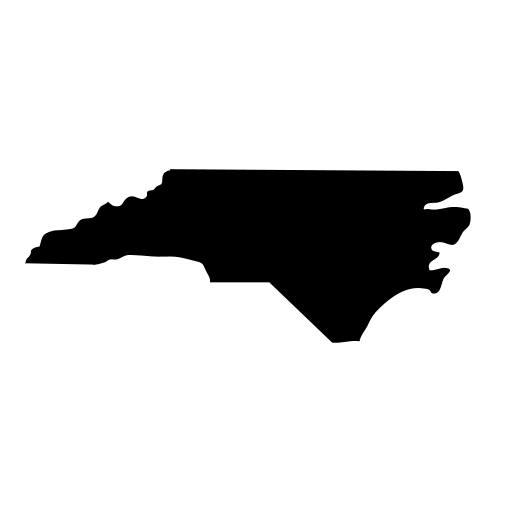 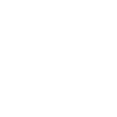 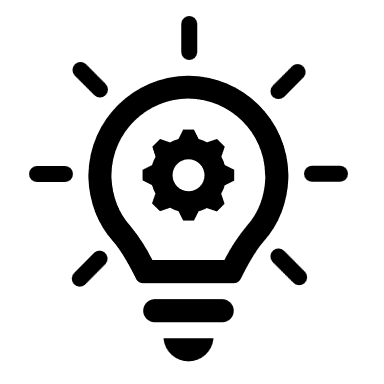 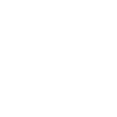 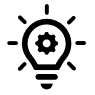 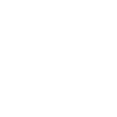 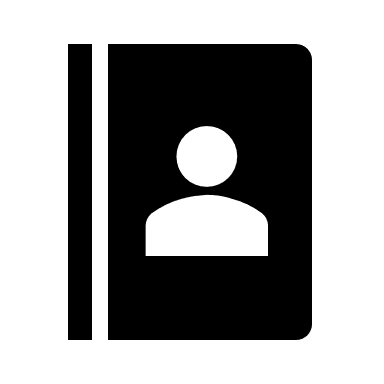 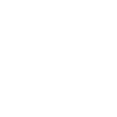 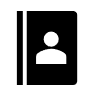 UNCLASSIFIED
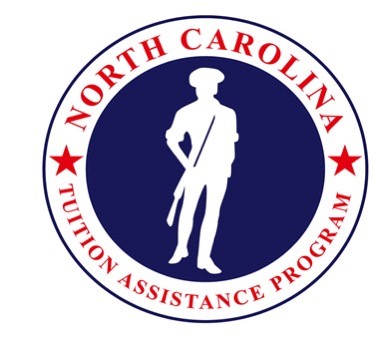 NCTAP
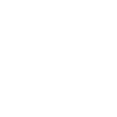 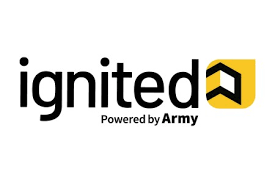 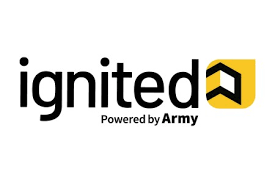 Application Process: 
Be accepted into program and registered for class prior to applying
Visit ng.nc.gov/north-carolina-tuition-assistance-program
Complete all application requirements prior to the closing of the application period
Fall: Aug 1-30  Spring: Jan 1-30  Summer: April 12-May 10

Approval & Disbursement:
If awarded, a certification form is sent to the school/institution
The school confirms the information (enrollment, cost, SH, SAP, etc)
Lump-sum payment is made to the school for all students awarded NCTAP during that term
Disbursed amount will be different than the total award amount if the student has more than one award for the term (ie FTA, 9/11 GI Bill)
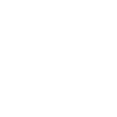 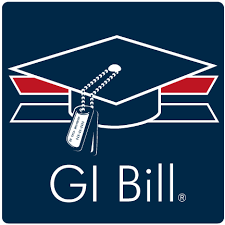 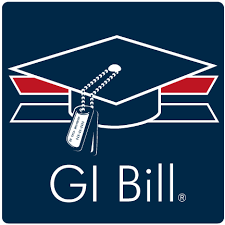 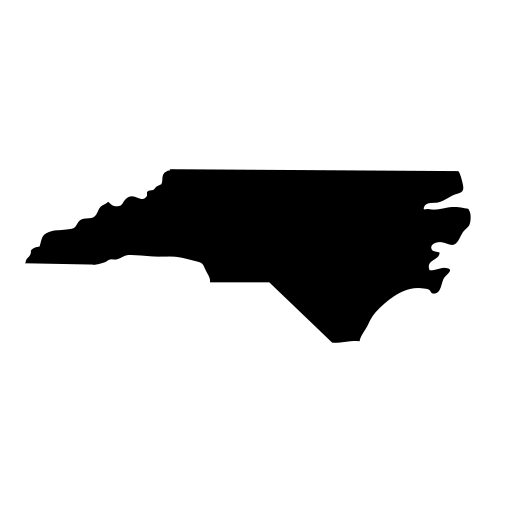 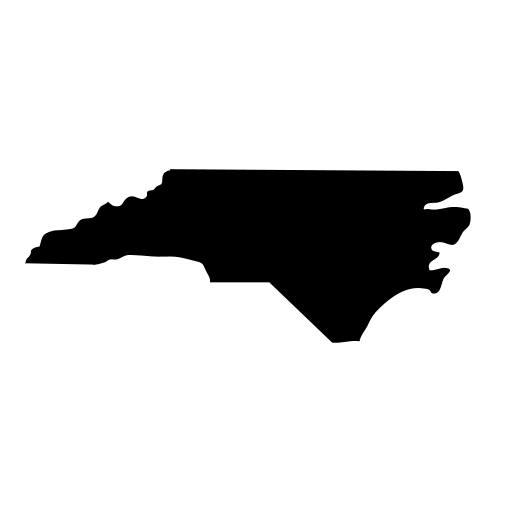 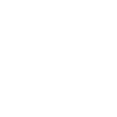 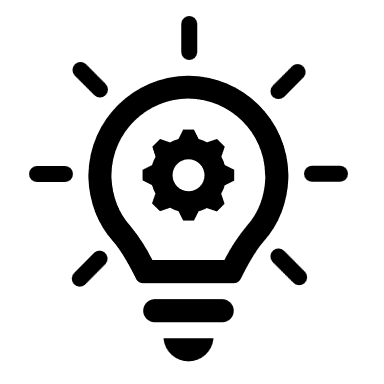 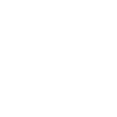 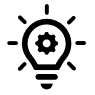 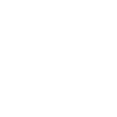 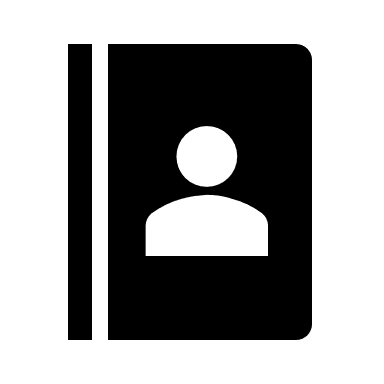 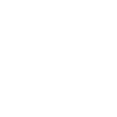 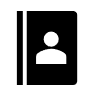 UNCLASSIFIED
Additional Resources
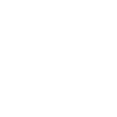 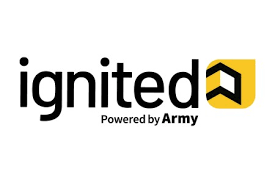 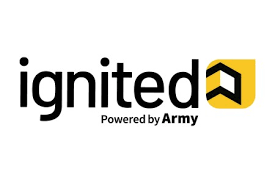 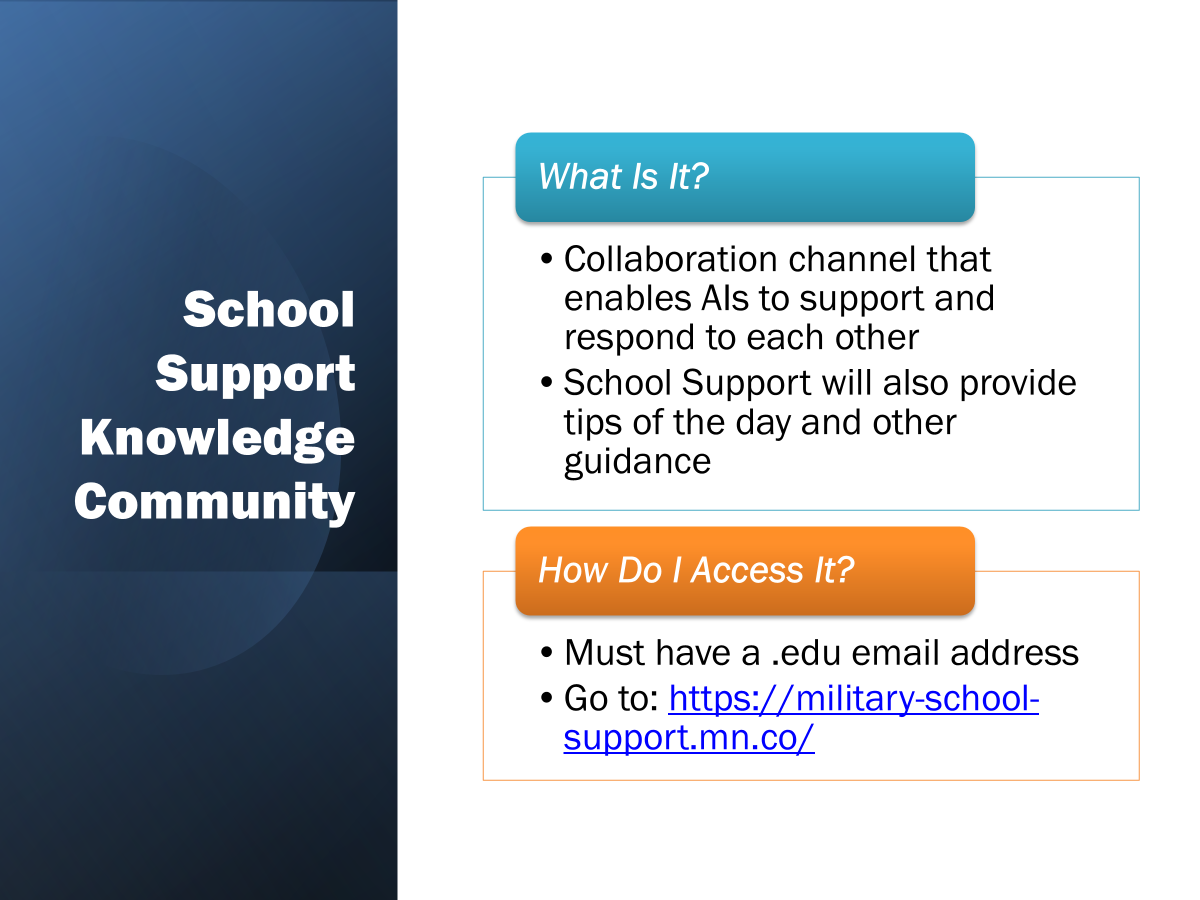 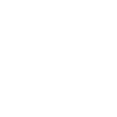 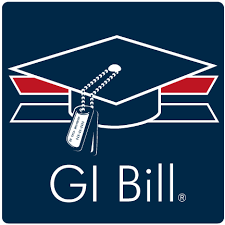 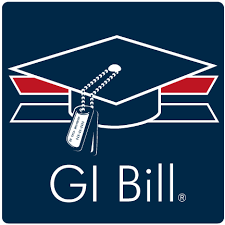 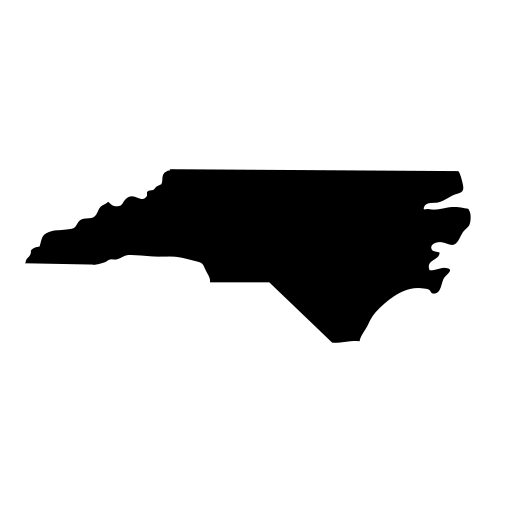 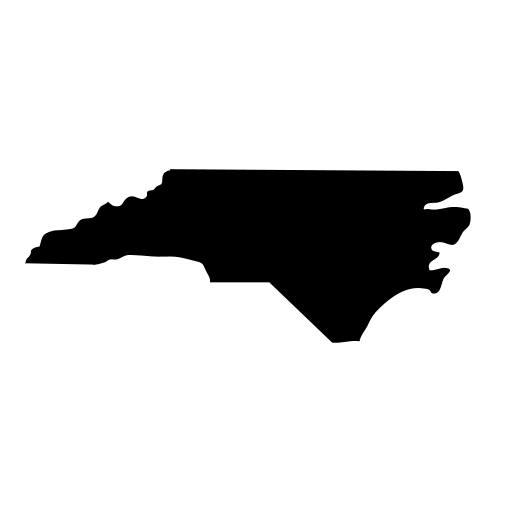 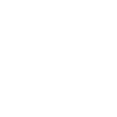 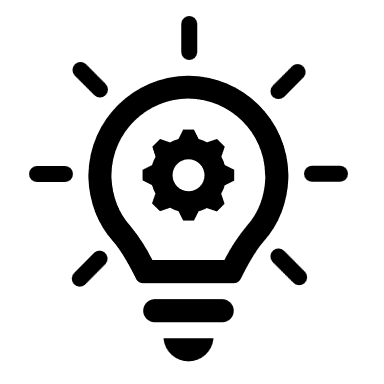 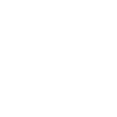 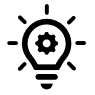 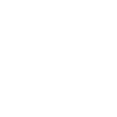 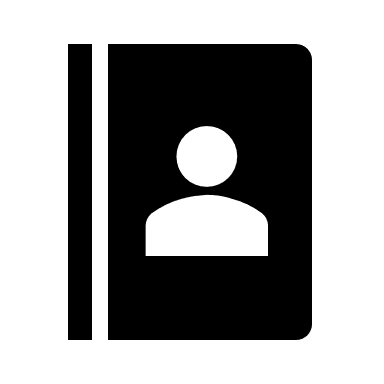 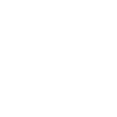 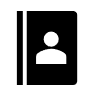 UNCLASSIFIED
Questions
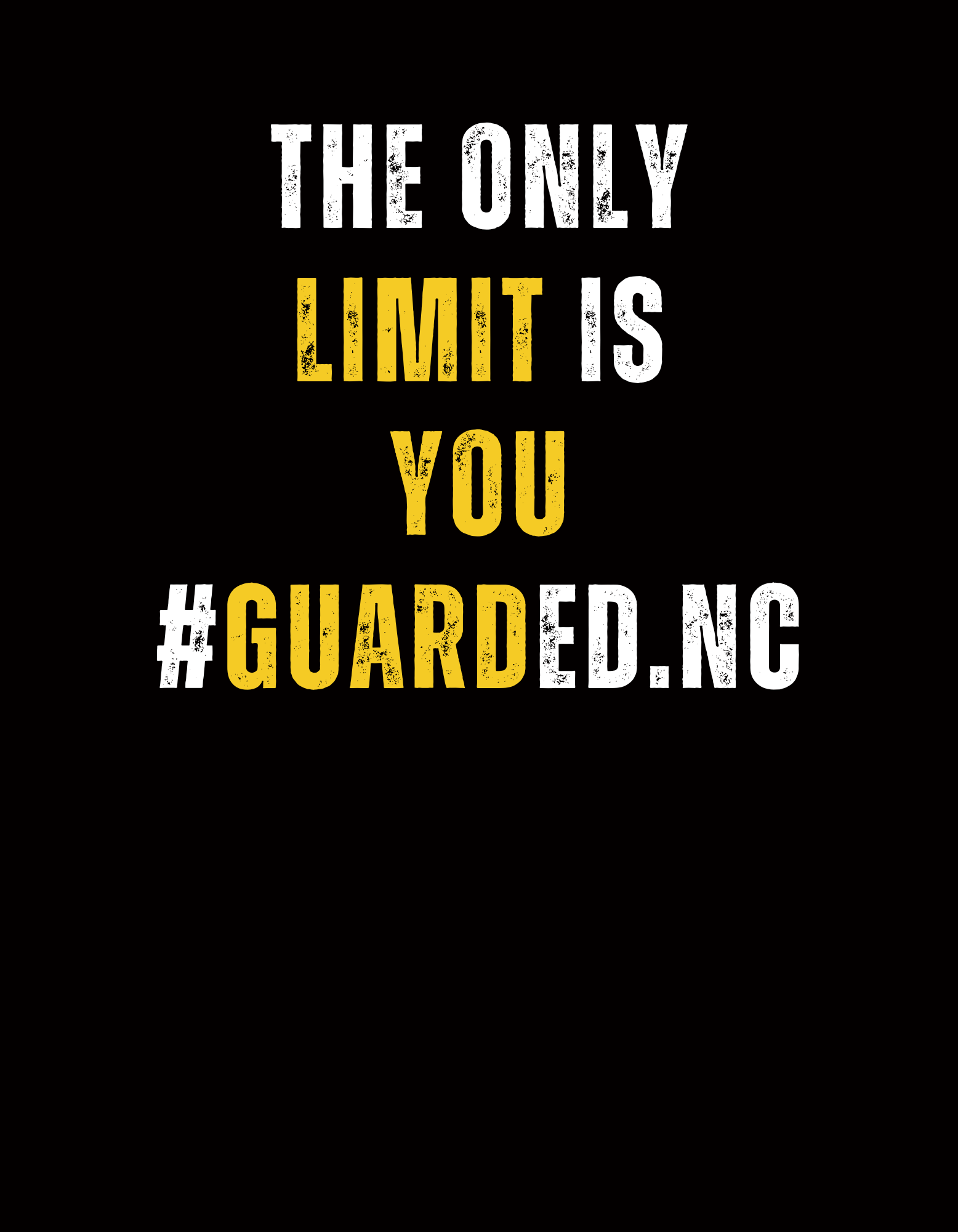 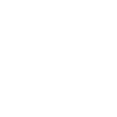 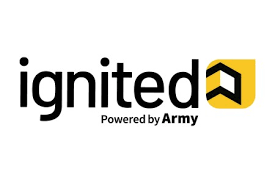 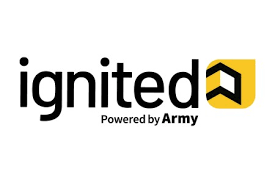 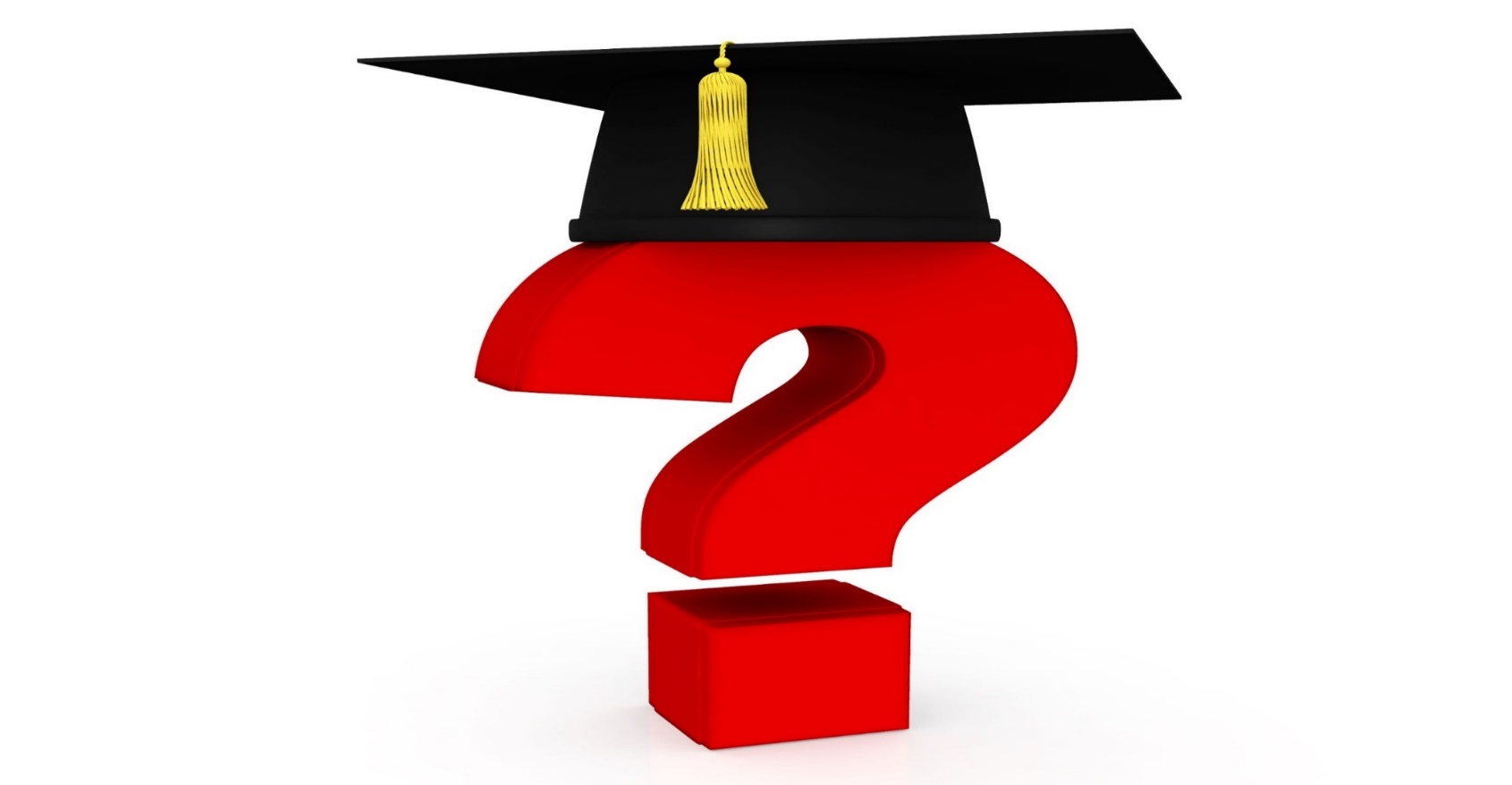 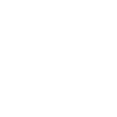 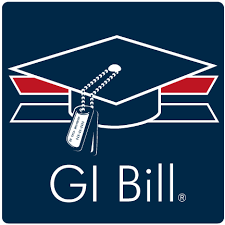 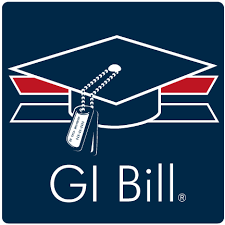 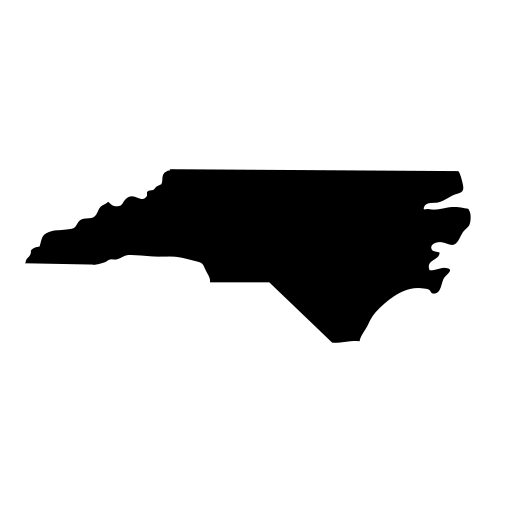 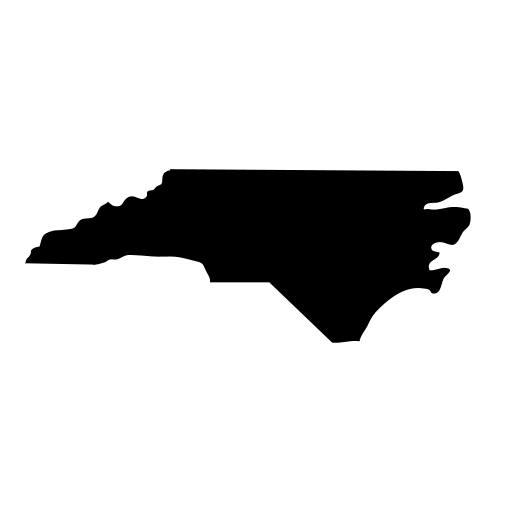 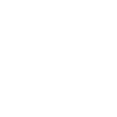 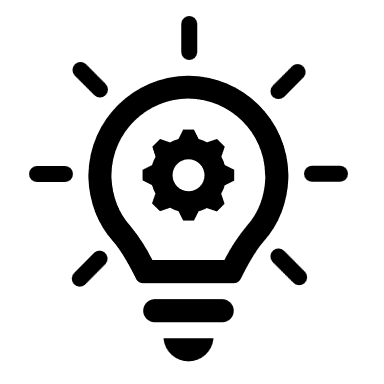 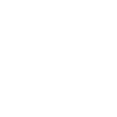 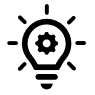 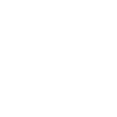 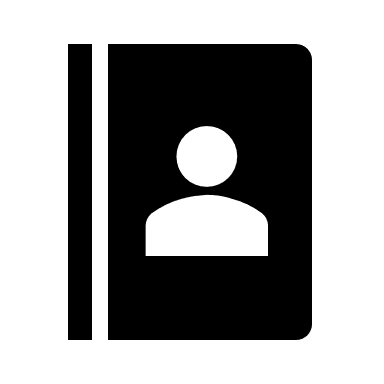 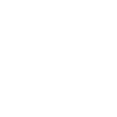 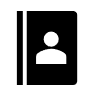 UNCLASSIFIED